ПУТИШЕСТВИЕ
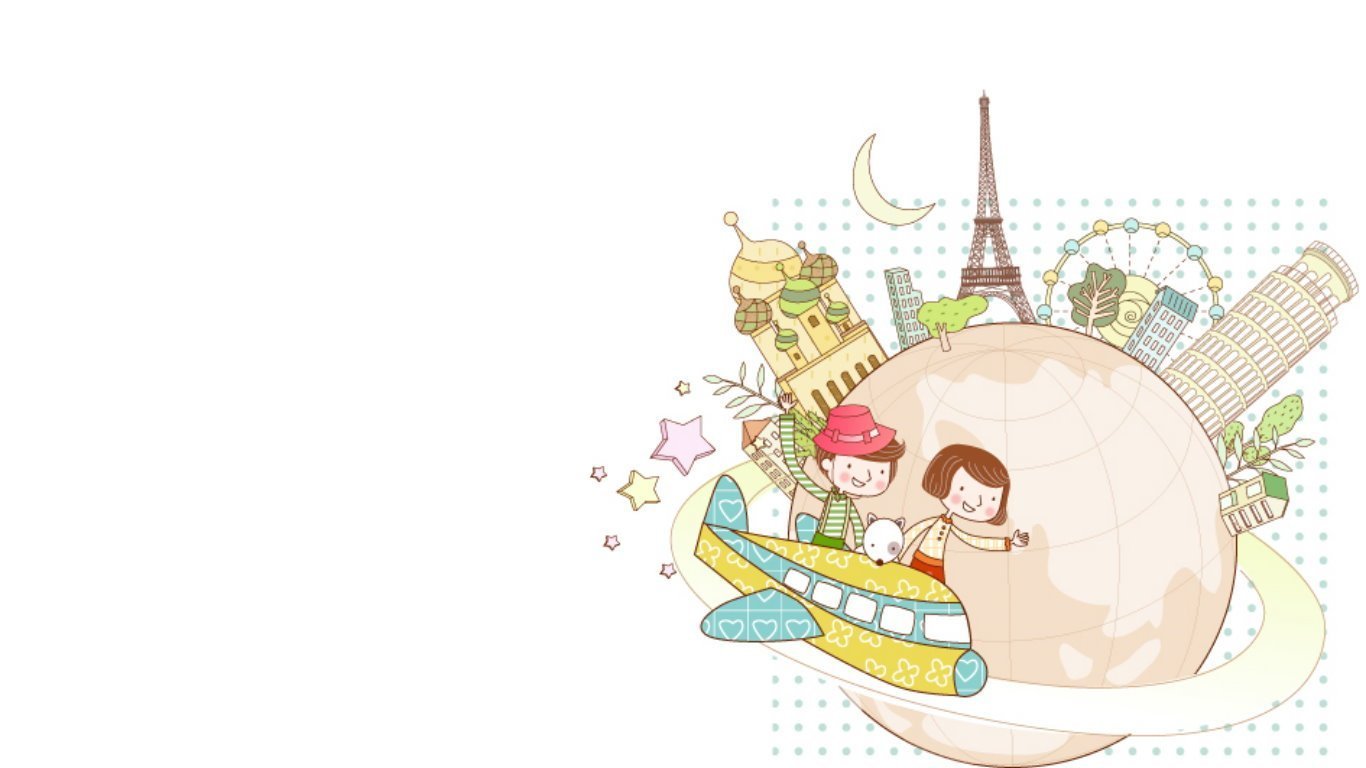 В СТРАНУ ЯЗЫКОВ
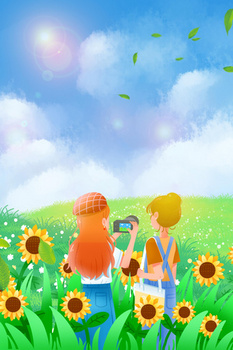 «MY OUN GAME» 4 класс 6.09.2022 г.учитель: Дорохова Н.Э.
Конкурс «Знаешь ли ты русский язык?»5 класс7.09.2022 г.учитель: Андрющенко Т.Ф.
Игра «Бiлгiрлер сайысы»6 класс8.09.2022 г.учитель: Жилкибаева М.К.
"Ұлт ұстазы - Ахмет Байтұрсынұлы". 7-8 класс9.09.2022 г.учитель: Билалова И.О.
Книжная выставка «Язык-могучее оружие мысли»4 класс12.09.2022 г.Библиотекарь: Кушель В.Ш.
Журнал «Язык- сила народа и дружбы»15.09.2022 г.учитель :Акопян Е.ЮИщенко С.В.
Флешмоб «Язык-символ дружбы»1-4 класс13.09.2022 г.Вожатая: Федорова Н.Ю.
Познавательный час «Родной язык- живой родник»14.09.2022 г.учитель: Фофанкова С.А.Дворянинова О.В.